Topics – Innovation
Leadership / Structure

Practices

Focus Areas
Leadership / Structure
Q82. Whom on your executive team is primarily responsible for leading tactical technological innovation efforts in your organization?
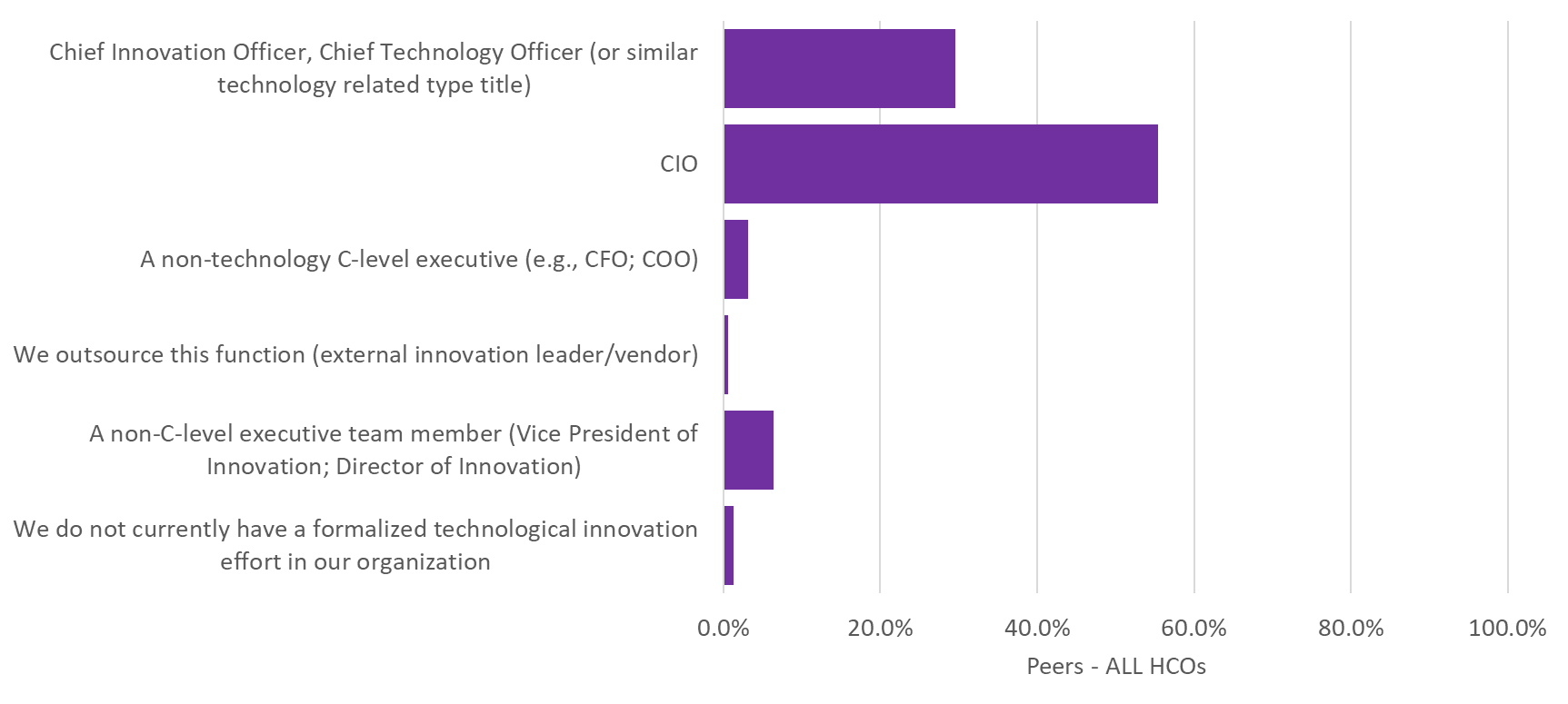 Q92. Is your organization formally associated with an Innovation Center involved in healthcare technological innovations?
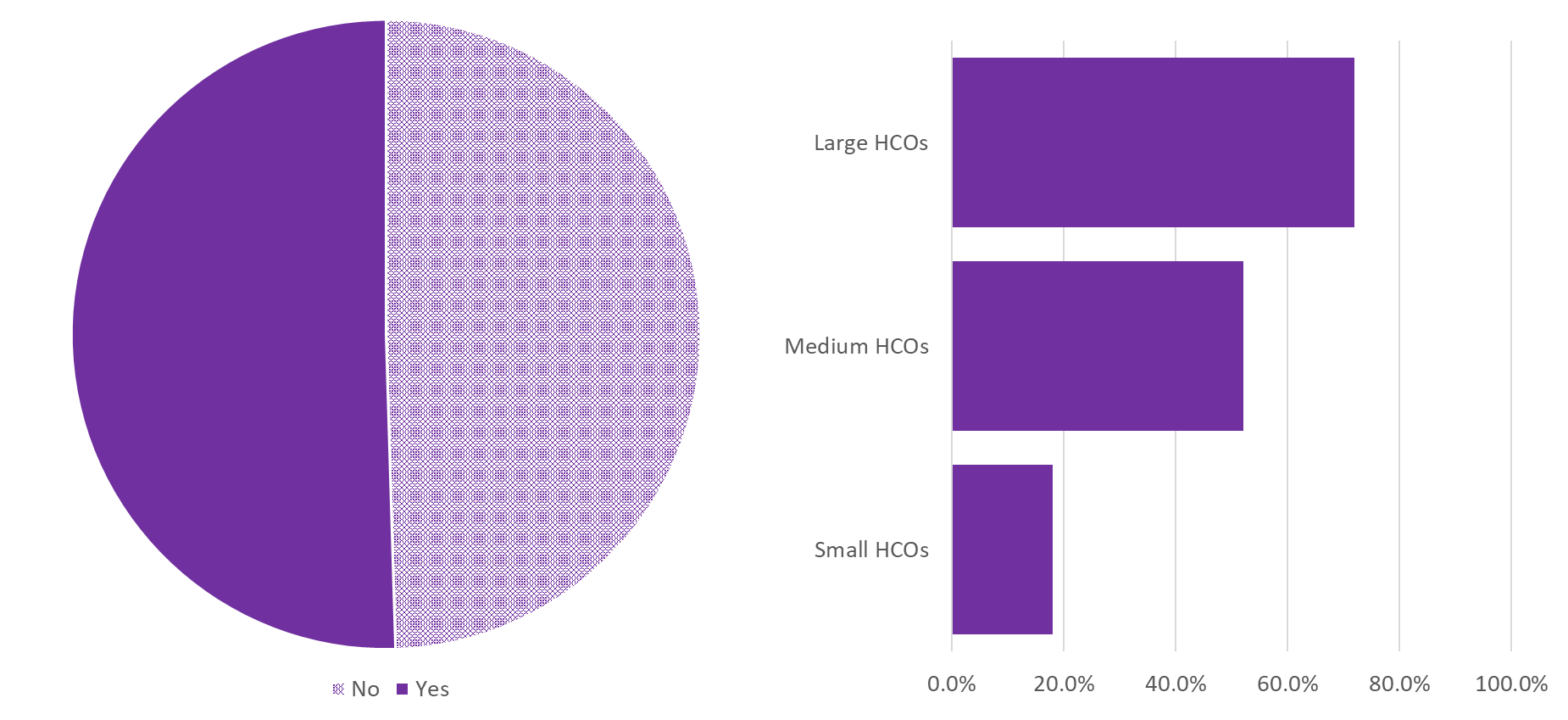 Practices
Q83. When thinking about technological innovation in your organization, which of the following statements best characterize your organization’s strategic management LEADERSHIP approach?
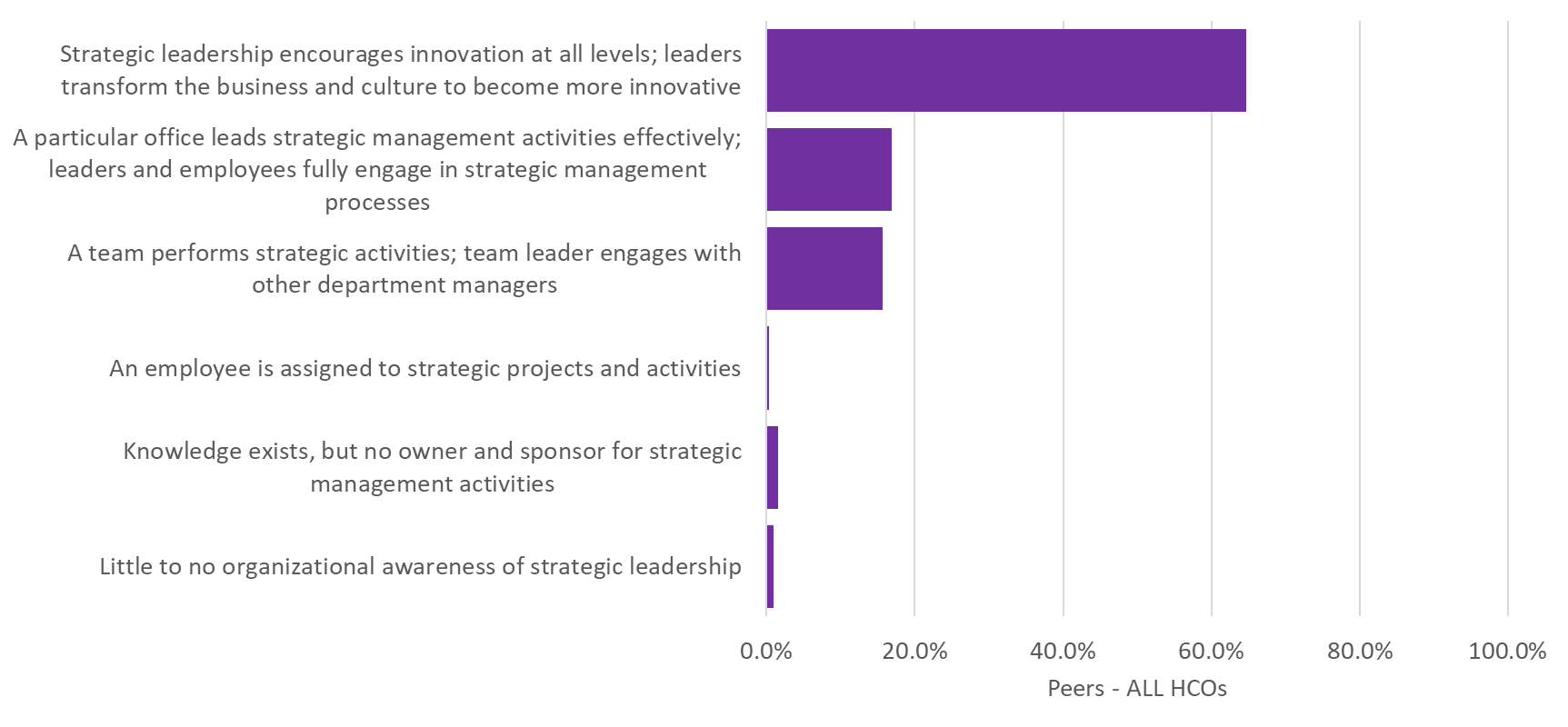 Q84. When thinking about technological innovation in your organization, which of the following statements best characterize your organization’s approach to the strategic management of PLANNING and EXECUTING?
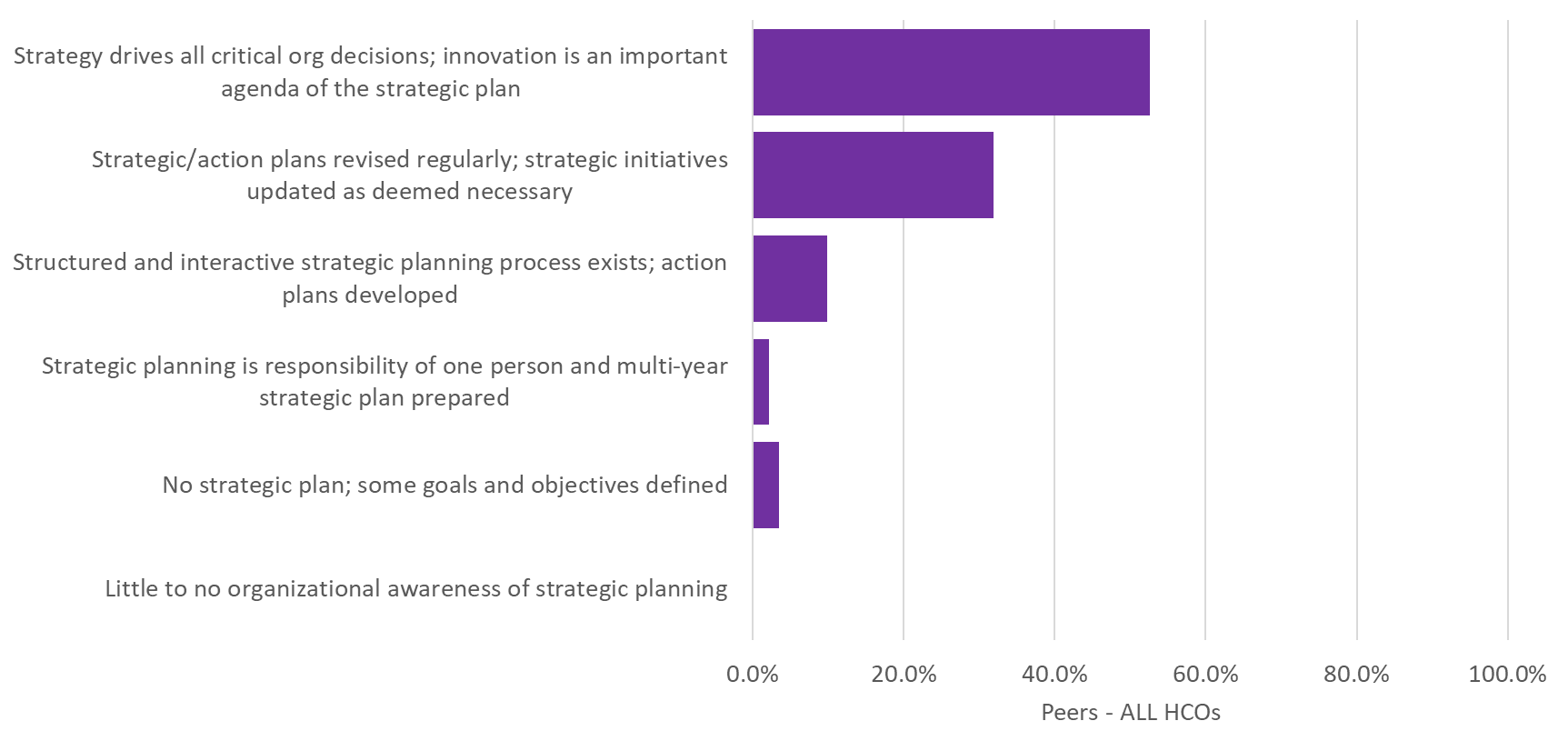 Q85. When thinking about technological innovation in your organization, which of the following statements best characterize your organization’s approach to the strategic management of PROCESSES and TOOLS?
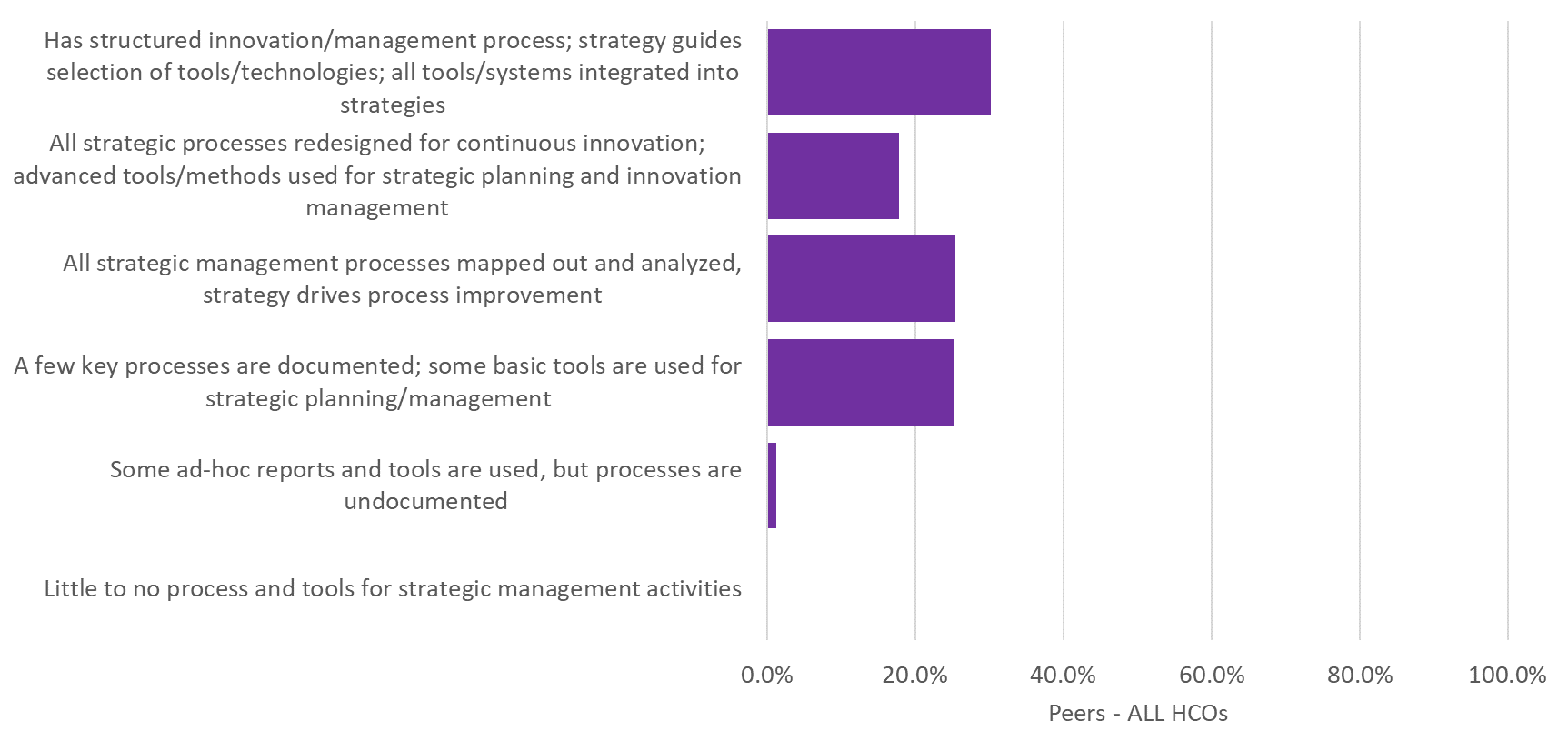 Q86. When thinking about technological innovation in your organization, which of the following statements best characterize your organization’s approach to the strategic management of ORGANIZATIONAL STRUCTURE and BUSINESS MODEL?
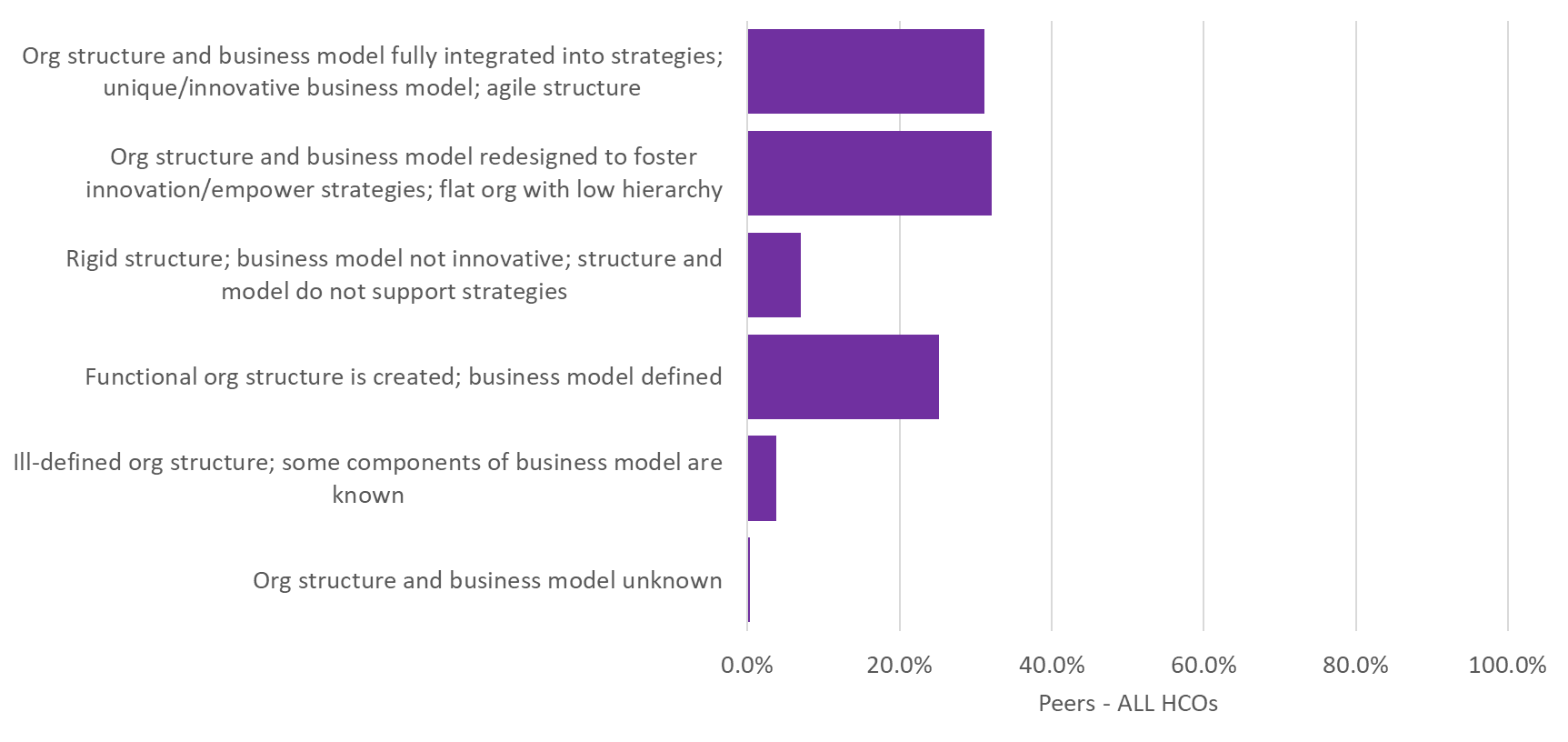 Q87. When thinking about technological innovation in your organization, which of the following statements best characterize your organization’s approach to the strategic management of PEOPLE and CULTURE?
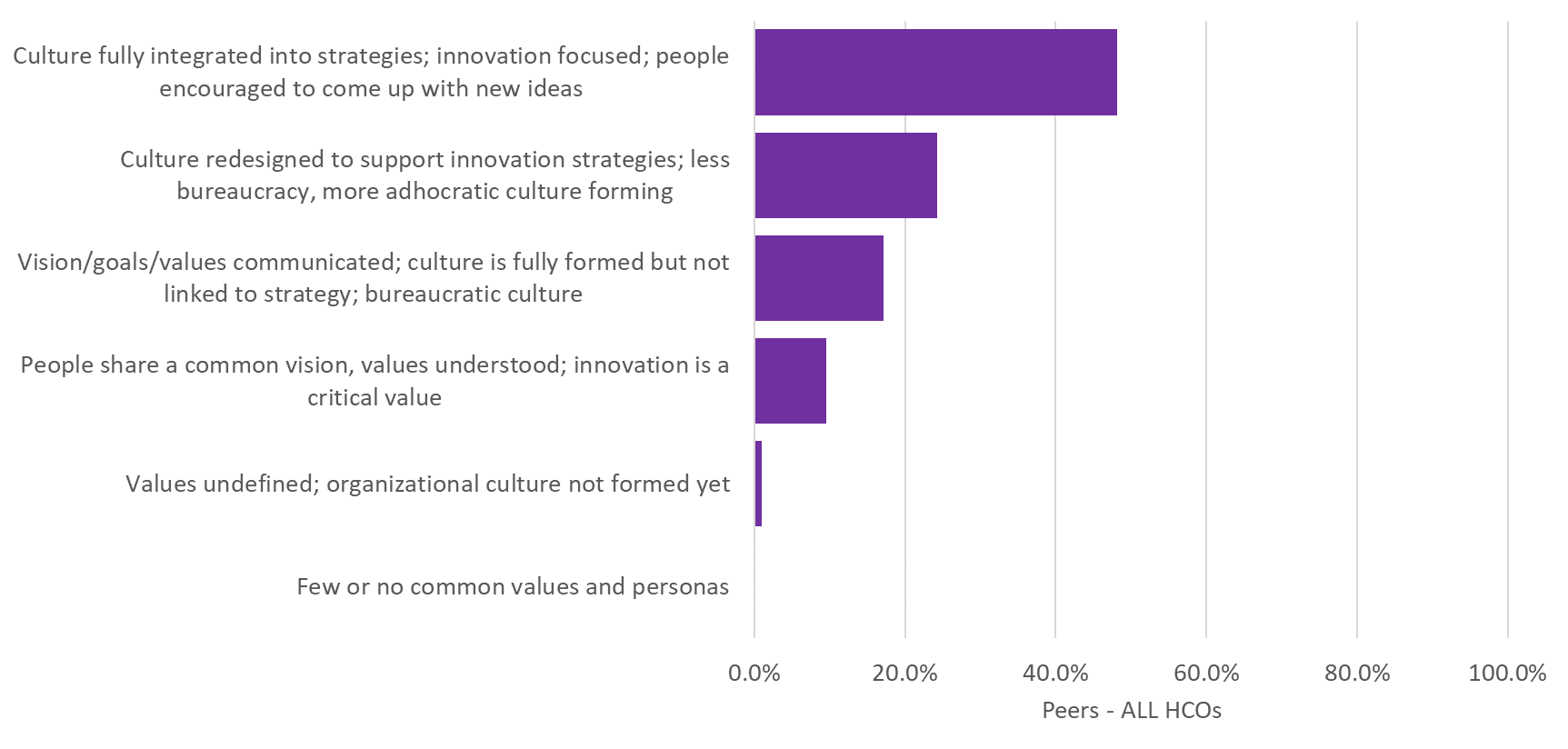 Q88. When thinking about technological innovation in your organization, which of the following statements best characterize your organization’s approach to the strategic management of PERFORMANCE MANAGEMENT?
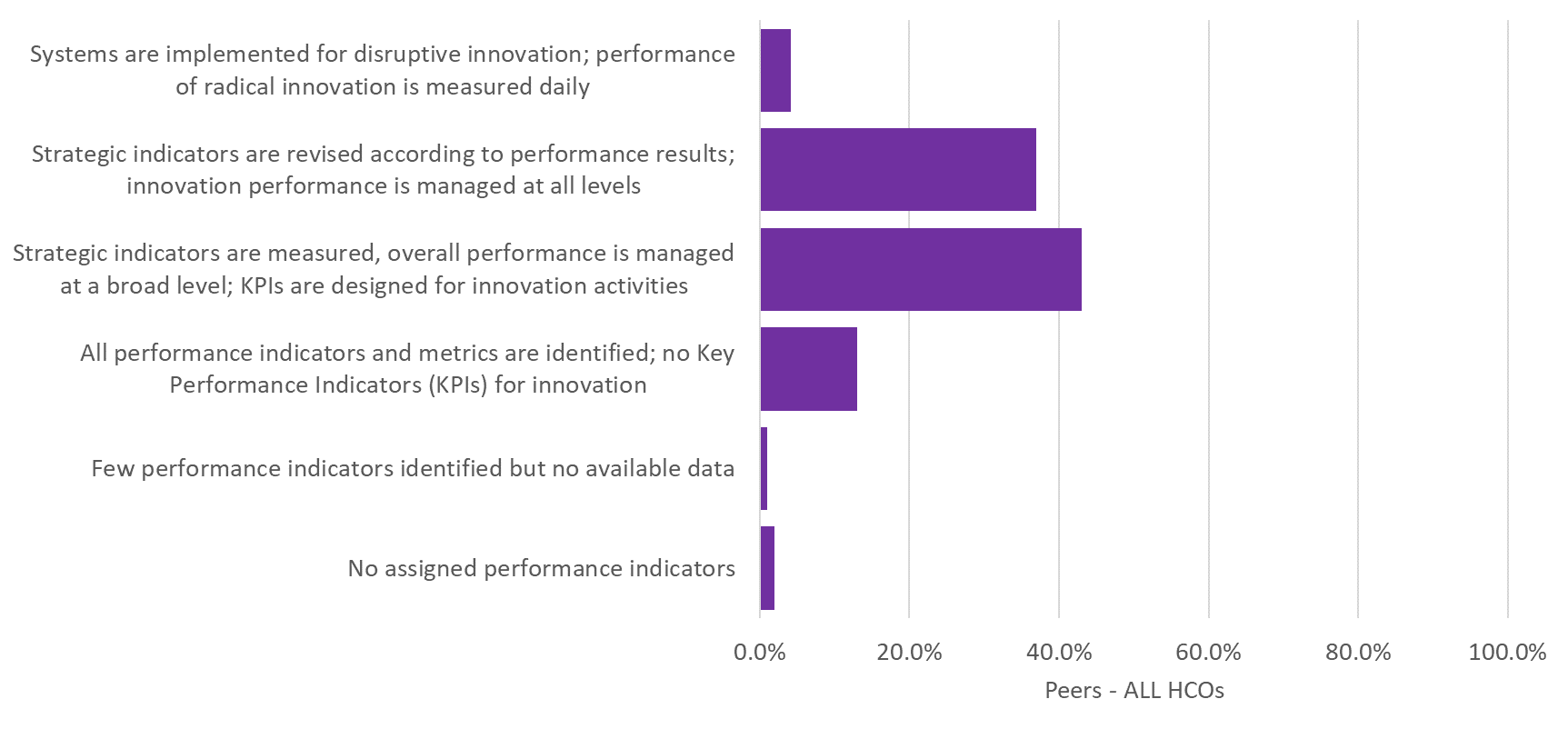 Q89. When thinking about technological innovation in your organization, which of the following statements best characterize your organization’s APPROACH to the strategic management of innovation?
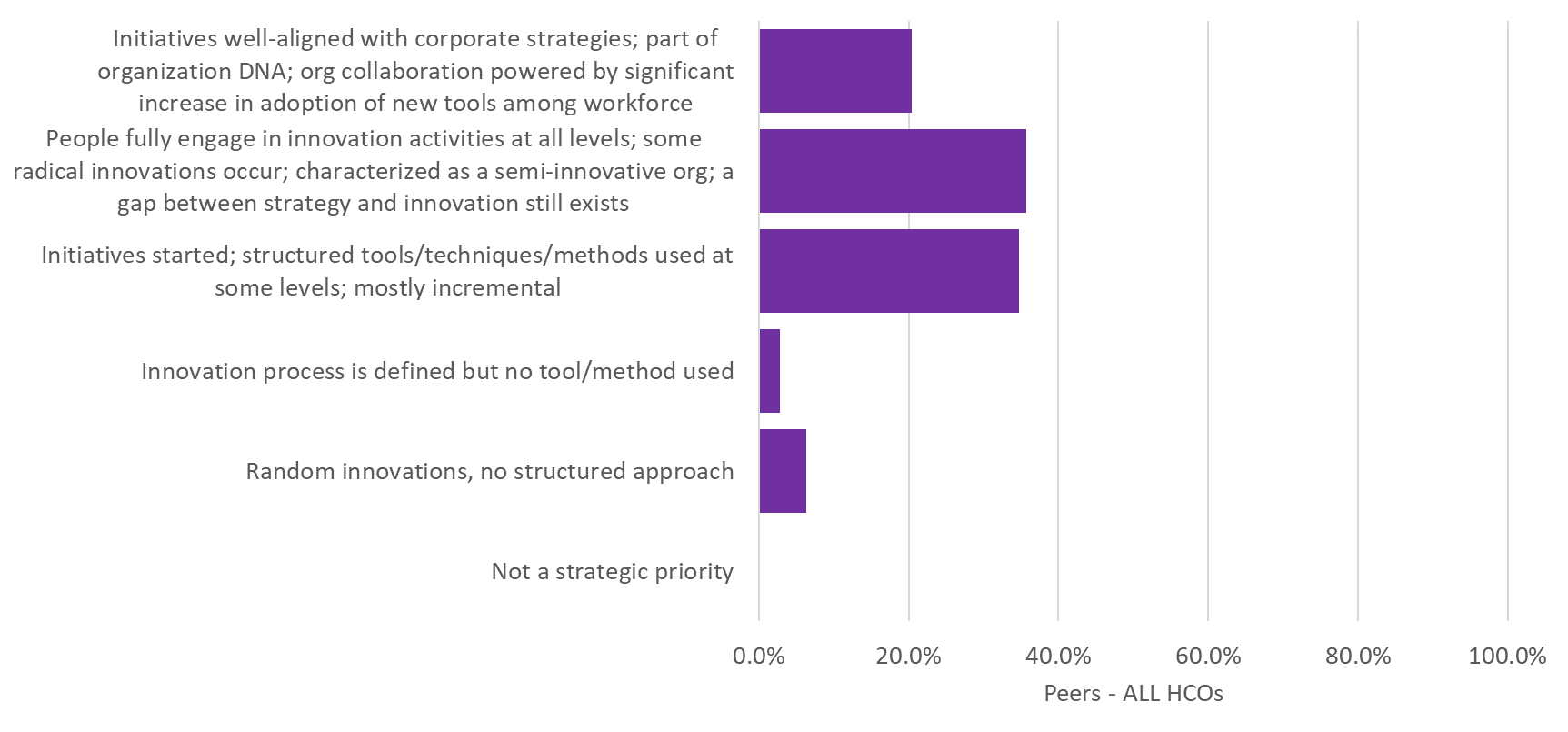 Innovation ProfileAverages of Q83 – Q89
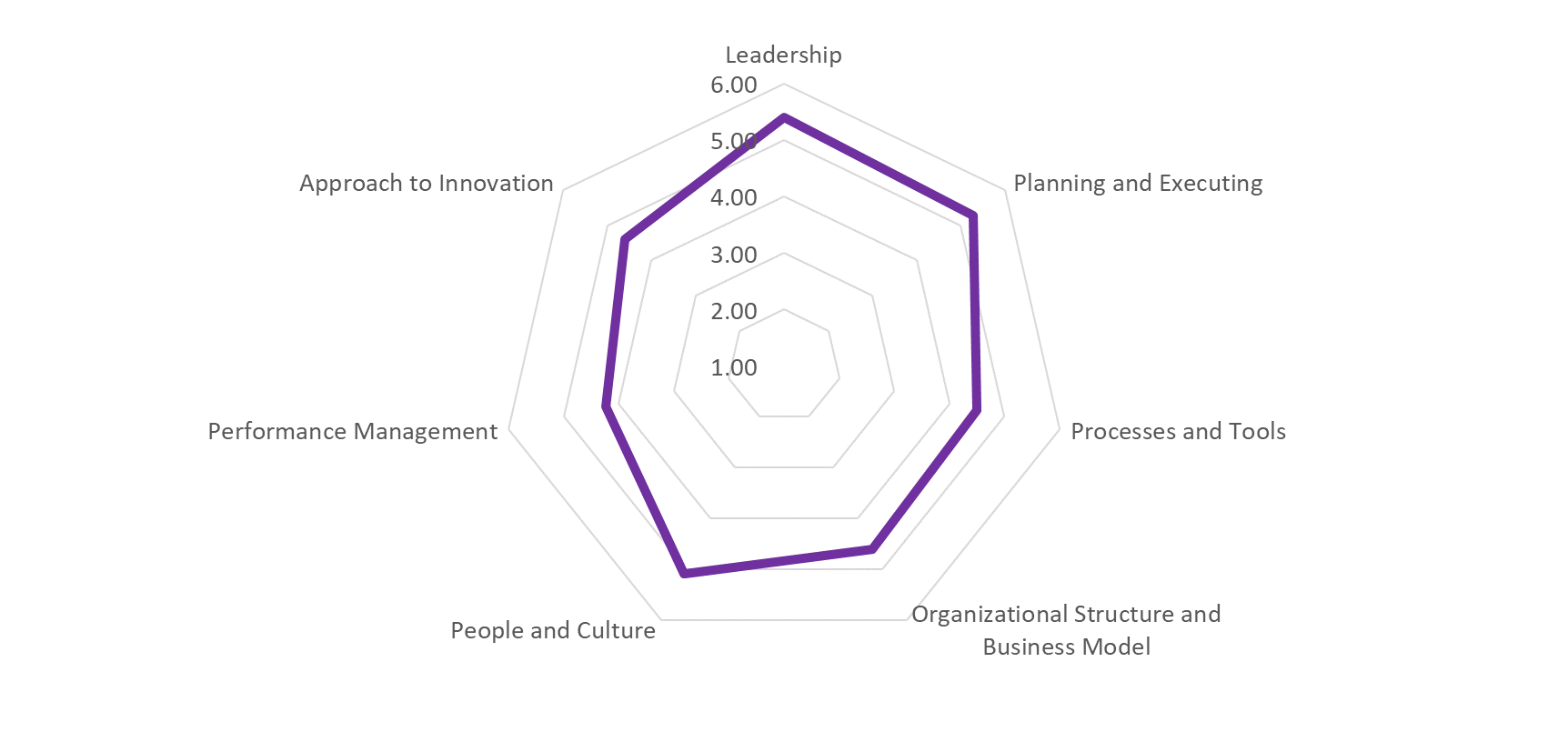 Focus Areas
Q90. Which of the following types of digital health tools have your technological innovation assessment efforts addressed within the past three-years?
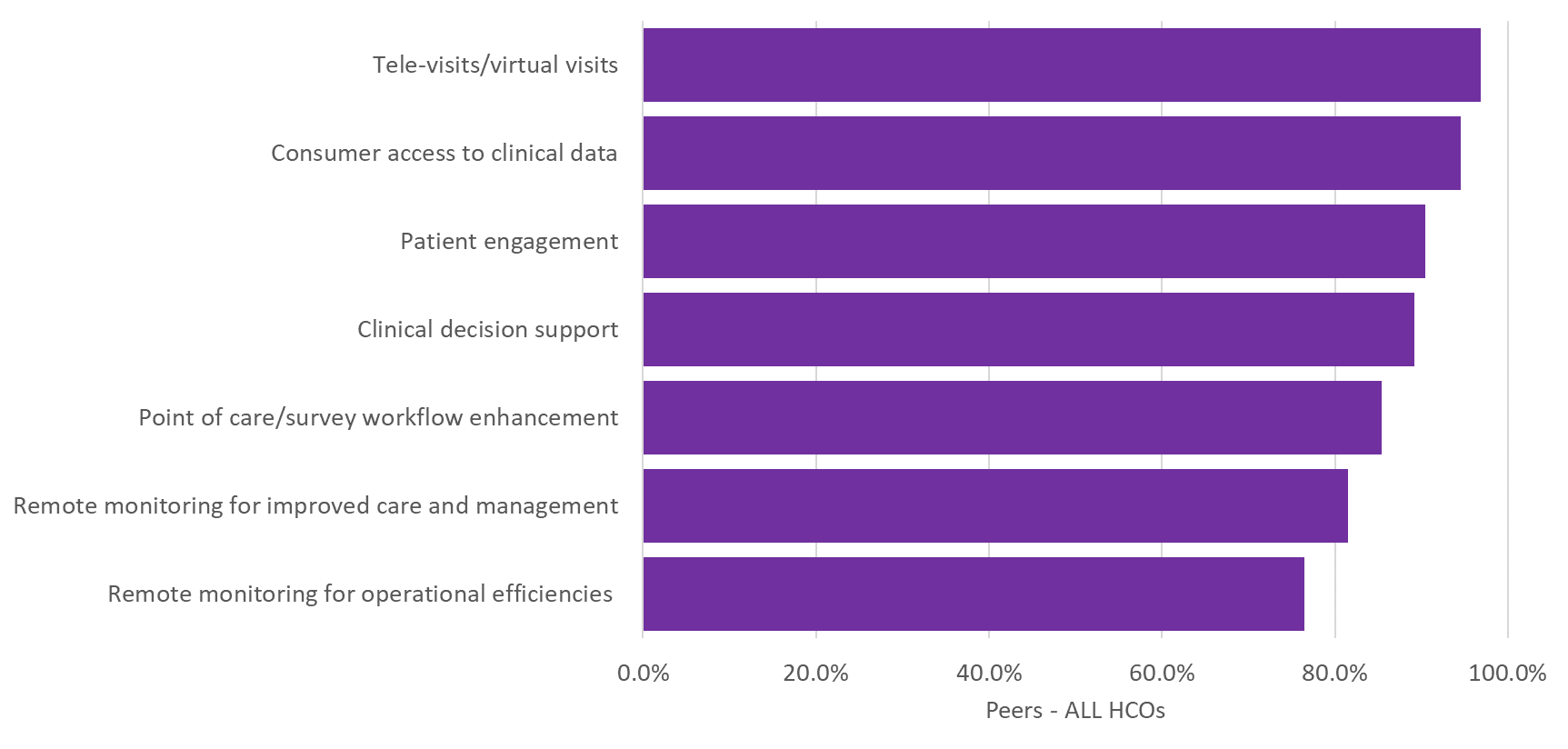 Q91. Of the following types of innovations, which do you currently use in your organization?
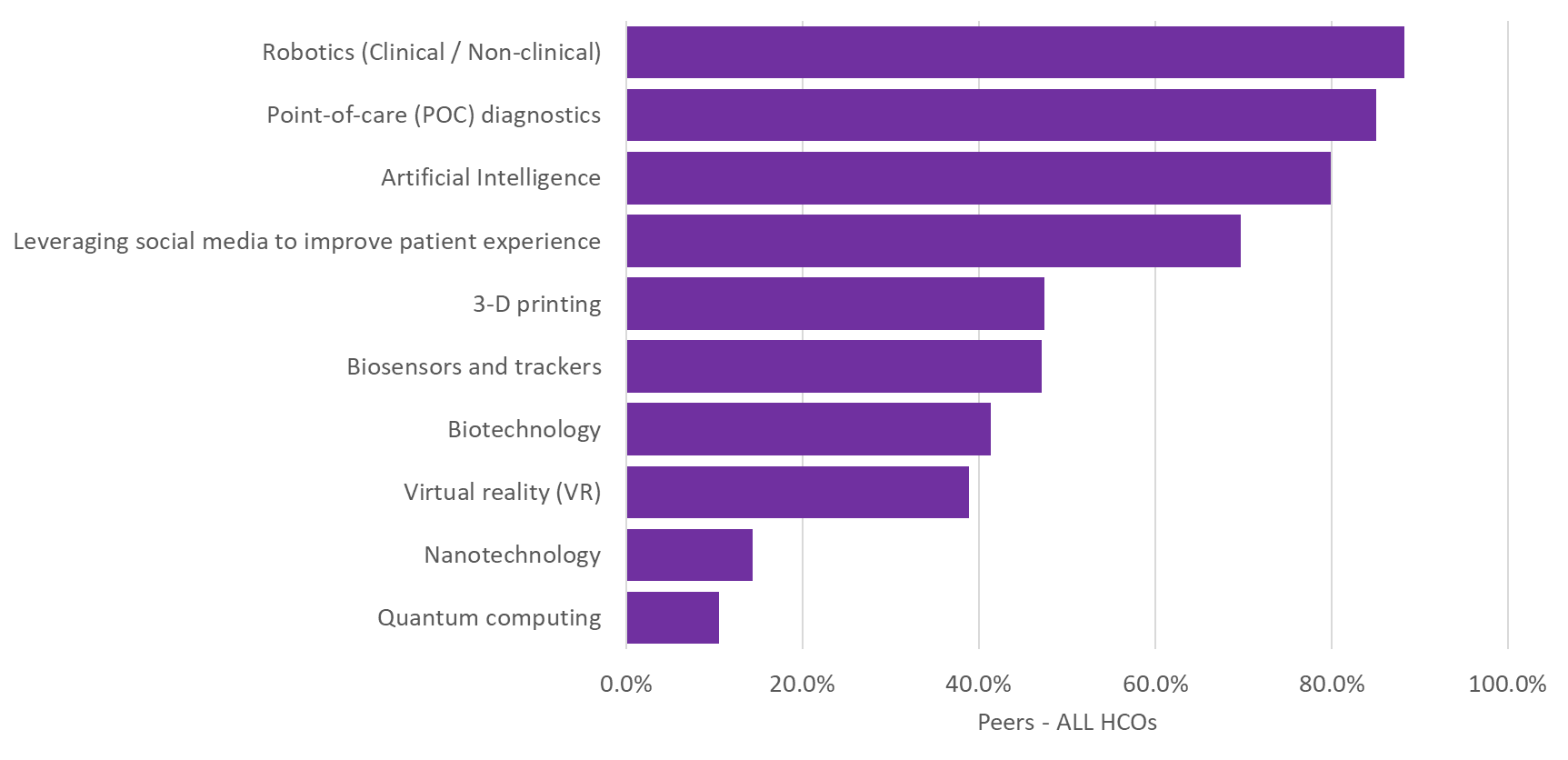